Delivery Unit regionali. 
Misure di accompagnamento alle azioni innovative in tema di riordino del secondo ciclo di istruzione – Secondo biennio e quinto anno.
“Dipartimenti e CTS: nuovi organismi di governance della scuola”.
Individuazione di un Regolamento dei Dipartimenti
Appunti a cura di A. Salatin
(presidenza@iusve.it)
MERCOLEDI’ 6 NOVEMBRE  2013, ore 15.00-18.00, Sala Conferenze I.C.n.18  - Via Galliera, 74 – Bologna
1
1. La normativa di riferimento
Nell’ art. 5 del Regolamento decreto del Presidente della Repubblica 15 marzo 2010 , n. 88, comma 3, lettera c) gli istituti tecnici “possono costituire, nell'esercizio della loro autonomia didattica, organizzativa e di ricerca……, dipartimenti, quali articolazioni funzionali del collegio dei docenti, per il sostegno alla didattica e alla progettazione formativa.”
2
2. La situazione in atto
Già prima del riordino i collegi dei docenti avevano l’abitudine di lavorare per gruppi di singole materie o di materie affine in preparazione dei collegi in cui gli argomenti affrontati venivano deliberati: l’esempio più comune è quello che riguarda la scelta e l’adozione dei libri di testo.
Fonte:
INDIRE, Istruzione tecnica, professionale e dei licei – Delivery Unit.
Misure di accompagnamento e supporto al riordino del 2° ciclo di istruzione.
Rapporto di monitoraggio laboratori di ricerca-azione,
Firenze, 2011
3
Tipologie di Dipartimenti (cfr. A. Greco)
Dipartimenti disciplinari

Dipartimenti di Asse

Dipartimenti di Indirizzo/d’Area

Dipartimenti di rete
4
(Cfr. A. Greco)
5
3. Funzioni dei Dipartimenti
I dipartimenti avviati in Italia dai vari istituti della secondaria di secondo grado risultano avere come principale funzione quella di consulenza e di preparazione agli atti deliberativi del collegio. 

Il tema prevalente sui cui si sono attivati i dipartimenti è stato quello di definire come sia possibile attuare la comparazione tra competenze disciplinari e competenze di assi e di conseguenza e quali debbano essere le modalità di valutazione e di certificazione.
6
Esempi di campi di attività a supporto alla progettazione formativa e didattica
analisi disciplinare e determinazione dei nuclei fondanti di ciascuna disciplina
individuazione di percorsi interdisciplinari per interazioni fra campi concettuali e di esperienza laboratoriale
sviluppo del curricolo per competenze di cittadinanza, di asse /assi culturali con articolazione delle abilità e delle conoscenze essenziali.
individuazione di metodologie partecipative ed utilizzazione del metodo induttivo
creazione di ambienti di apprendimento di tipo reticolare e multimediale (LIM) per una efficace didattica laboratoriale e per operare per progetti
utilizzazione di oggetti digitali, fruibili on line, per la individualizzazione e personalizzazione dei percorsi
individuazione di contesti reali in cui lo studente possa applicare le competenze acquisite, consolidando l’interazione fra scuola e territorio
7
organizzazione del sistema di valutazione delle competenze acquisite in modo formale, non formale, informale (dalla rilevazione dei prerequisiti alle prove finali comuni) e loro certificazione
monitoraggio in itinere per aggiornare la progettazione didattica con verifica degli scostamenti tra la programmazione dipartimentale e quella attuata dal docente; riallineamento all’ipotesi comune e valutazione finale dell’efficacia del percorso
definizione delle strategie di recupero delle carenze formative e promozione delle eccellenze con individuazione delle metodologie e strumenti più idonei a conseguire risultati stabili
formulazione di proposte per l’utilizzo delle risorse laboratoriali, per l’acquisto di attrezzature e sussidi didattici e per l’adozione dei libri di testo
organizzazione di misure di accompagnamento e tutoraggio dei nuovi docenti e proposte per iniziative di formazione e aggiornamento dei docenti con utilizzazione anche di oggetti digitali (LIM)
8
Esempi di organizzazione
a) Dipartimenti interdisciplinari

Per il primo biennio:  questi dipartimenti sviluppano un’opera di approfondimento e progettazione modulare e pluridisciplinare che mira a trasferire su tutte le classi prime dell’Istituto la pratica di una didattica per competenze. Essi sono anche impegnati nella progettazione di quanto sopra a partire dalla condivisione di metodologie di lavoro, materiali didattici, prove trasversali di monitoraggio dell’azione didattica e griglie di misurazione oggettiva dei risultati attesi. 
Per il secondo biennio, l’obiettivo condiviso è quello di rispondere attraverso una progettazione differenziata all’esigenza espressa dal mondo del lavoro promuovendo la didattica laboratoriale e l’integrazione dei saperi tra area generale ed aree di indirizzo.
9
b) Dipartimento  per assi  culturali (Liceo)

Dipartimento delle Scienze Umane (che comprende Italiano, Storia, Diritto, Lingua Inglese, Geografia, Religione).
Il collante è rappresentato dal versante umanistico. Si è superata la vecchia logica delle riunioni per materia, per giungere alla condivisione di obiettivi e metodologie di lavoro. 

Dipartimento di matematica e fisica:  provvede a:
realizzazione e condivisione di un test di ingresso per le classi 1° e 3° che consenta una valutazione sintetica del livello medio di preparazione degli studenti;
realizzazione e condivisione di una tabella di valutazione;
definizione di una struttura modulare, con obiettivo il miglioramento del metodo di studio dell’alunno;
sperimentazione dell’insegnamento della matematica in classi aperte;
condivisione di tempi e di modi nella programmazione didattica nel primo biennio;
partecipazione ad olimpiadi della matematica; 
partecipazione, ad incontri con docenti di altre scuole del distretto.
10
11
Esempi di attività, tematiche e opzioni metodologiche
PROGRAMMAZIONE A RITROSO (backward design)

Esempio 1 - Liceo scientifico
Siamo partiti proprio dagli Assi Culturali che riorganizzano le conoscenze, finalizzandole alla acquisizione delle competenze, con la consapevolezza di “ribaltare” la tradizionale impostazione pedagogica: assumere l’“approdo” come punto di partenza. 
La programmazione a ritroso (backward design) ha come finalità la “comprensione profonda” e si sviluppa attraverso: 
l’identificazione dei risultati desiderati (=competenze),
la formulazione di prove capaci di accertare il raggiungimento dei risultati (= definizione dei livelli di competenze, individuazione di indicatori, strutturazione di prove di verifica), 
la pianificazione delle attività di apprendimento e delle progressioni (=programmazione didattica).
12
Esempio 2 - (istituto tecnico)

-definire gli obiettivi partendo dall’analisi delle competenze per approdare alla individuazione delle abilità e delle conoscenze (1° biennio settore economico e tecnologico); 
-definire gli obiettivi partendo dalla individuazione delle competenze e delle abilità per approdare alle conoscenze (2° biennio e 5° anno settore economico e tecnologico);
- definire gli obiettivi partendo dalla individuazione delle conoscenze per approdare alle competenze (settore linguistico);
- definire i livelli di apprendimento in base al profilo professionale;
- progettare e coordinare lo svolgimento di prove di verifica disciplinari comuni in ingresso e di prove di verifica di competenza in uscita per il primo Biennio;
- individuare compiti in base alle seguenti competenze dei docenti: organizzative, informatiche, giuridiche, ...
13
Esempio 3 – (rete regionale di scuole)

L’azione didattica è stata dunque ricostruita a ritroso, a partire dalla definizione delle prove di accertamento per arrivare all’individuazione delle attività che mobilitano nello studente le competenze necessarie a superare quella determinata prova. 
Sono infatti le prove di accertamento che forniscono informazioni attendibili sul possesso da parte degli studenti di determinate competenze, abilità e conoscenze e sulla loro capacità di rendere prestazioni nello svolgimento di un compito. 
Infatti, le singole prove:
- hanno una o più competenze di riferimento del percorso scolastico
- richiedono allo studente l’esercizio di attività ascrivibili ad una o più competenze di riferimento della prova
- strutturano griglie di correzione mediante l’elenco di prestazioni osservabili che si intendono misurare.
14
Le singole prove richiedono allo studente di effettuare attività pratiche e/o cognitive che possono condurre alla realizzazione di un prodotto, all’effettuazione/erogazione di un servizio, alla redazione di documenti o alla soluzione di quesiti più o meno contestualizzati.

Ciò che è stato messo in luce con il percorso è stato che solo mediante la stesura di prove si chiariscono i traguardi a cui condurre lo studente. 

Formulare le prove aiuta anche a controllare che il percorso di apprendimento da progettare porti effettivamente all’acquisizione di quanto si prevede che lo studente apprenda.
15
FORMAZIONE ALLA LABORATORIALITA’

In relazione alla valorizzazione della professionalità dei docenti, l’attenzione viene rivolta a quelle esperienze che riescono effettivamente ad introdurre nella scuola una innovazione che non sia solo burocraticamente di superficie, ma coinvolga i docenti su un nuovo modo di lavorare: 
Uno spunto interessante presente in molte esperienze, per esempio, è il significato da attribuire alla didattica laboratoriale  e il confronto sui modelli operativi per attuarla in modo efficace.
16
4. Criticità principali in fase di costituzione
Il punto di maggiore criticità sembra  rappresentato dal rapporto tra dipartimenti e CTS/CS, che in molte scuole viene risolto nominando membri del CTS/CS gli stessi coordinatori dei dipartimenti.

Nel confronto tra CTS e dipartimenti entra anche la discussione relativa a chi spetti il compito di definire i modi ed i tempi della formazione degli insegnanti. Interessante a questo proposito appare la proposta di effettuare stage formativi per i docenti nelle aziende con cui sono in atto progetti di Alternanza Scuola-Lavoro o anche con l’intervento delle associazioni datoriali e delle università.
17
Una soluzione possibile: l’integrazione tra Dipartimenti e CTS

Un gruppo di lavoro trasversale opera al fine di incidere, tramite corsi di preparazione e simulazioni di prove, sulla preparazione degli alunni in prospettiva del conseguimento delle certificazioni europee di conoscenza delle lingue straniere e competenze informatiche. 
L’obiettivo è quello di incrementare il numero di certificazioni per studente. 
Il responsabile di un dipartimento tecnologico (v. area di indirizzo) coopera ad esempio per il biennio all’interno del C.T.S. con i referenti del mondo del lavoro alla realizzazione di conferenze formative propedeutiche all’avvicinamento degli alunni alle tematiche di settore.
18
Il Dipartimento come gruppo di lavoro
Il Dipartimento è essenzialmente un gruppo di lavoro e, in quanto tale, presenta due fondamentali dimensioni: 
quella del compito e 
quella della relazione, 
entrambi sostenuti da meccanismi di appartenenza e identificazione. 

Un gruppo di lavoro efficace è infatti quello in cui le due dimensioni sono mantenute in una situazione di equilibrio sia pure dinamico. Per questo deve essere  il gruppo che, in autonomia, si dà le regole di funzionamento e stabilisce le procedure del proprio lavoro.
19
5. Esempi di «Regolamento»
Funzioni dei Dipartimenti


Essi propongono:
Obiettivi didattici e standard in termini di conoscenze e competenze in uscita del primo biennio e del triennio
Criteri uniformi di valutazione
Prove di ingresso
Prove di valutazione per classi parallele
Acquisto di sussidi didattici
Attività di aggiornamento
Attività non curriculari attinenti le aree di indirizzo
Attività e strumenti di documentazione
Adozioni dei libri di testo
Spazi di flessibilità
20
Tipologia ed elenco dei Dipartimenti

I dipartimenti sono costituiti sulla base delle competenze da conseguire all’interno degli assi culturali.

Per il biennio:
asse dei linguaggi - afferiscono i 2 dipartimenti di italiano (biennio e triennio) e 1 di inglese; 
asse matematico - 1 dipartimento di matematica
asse scientifico tecnologico - 1 dipartimento che riunisce i docenti di chimica, fisica, scienze della terra, biologia e disegno.
asse storico sociale - 1 dipartimento a cui afferiscono gli insegnanti di storia, geografia, diritto e religione.

La stessa impostazione dei 4 assi culturali riguarderà il triennio che vede coinvolte nell’asse tecnologico tutte le discipline di specializzazione
21
Gruppo di lavoro Asse Culturale dei linguaggi (due docenti di lettere, due di lingua straniera e due di Ed. Fisica rispettivamente del biennio e del triennio)
Gruppo di lavoro Asse Culturale Matematico (due docenti rispettivamente del biennio e del triennio)
Gruppo di lavoro Asse Culturale Scientifico – Tecnologico (due docenti per ogni classe di concorso rispettivamente del biennio e del triennio)
Gruppo di lavoro Asse Culturale Storico – Sociale (due docenti di storia, due di diritto e due di religione rispettivamente del biennio e del triennio)
Organismi di supporto e composizione dei Dipartimenti
22
(è strettamente correlato alle funzioni)
Raccordo con organi collegiali e CTS
23
Funzionamento
N. incontri annui

Convocazione 

Verbalizzazioni 

……
24
Confronti e approfondimentitra i partecipanti all’incontro del 6 novembre 2013
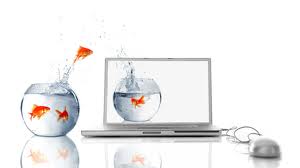 25
Alcune questioni organizzative emerse dal confronto in plenaria
Scelta tipologia dipartimenti (disciplinari, di asse, di indirizzo, …)

Utilizzo 40 ore

Definizione dell’ o.d.g.

Ruolo DS

Pianificazione annuale attività e percorsi di approvazione
Promozione dell’idea di organizzazione presso i docenti

Necessità di un iter con largo anticipo

Coinvolgimento dei consigli di classe

Numerosità dei docenti di alcuni «assi»
26
Attività di gruppo
Gruppo 1: come far evolvere i dipartimenti disciplinari verso forme interdisciplinari (ad esempio per asse culturale)    = da produrre: una ipotesi di road map

Gruppo 2: come integrare il lavoro fatto nei dipartimenti disciplinari, di asse e per indirizzo     = da produrre: una lista di possibili configurazioni organizzative e un indice di un possibile Regolamento
27